Руководитель «Кузбасского Музея Меда»
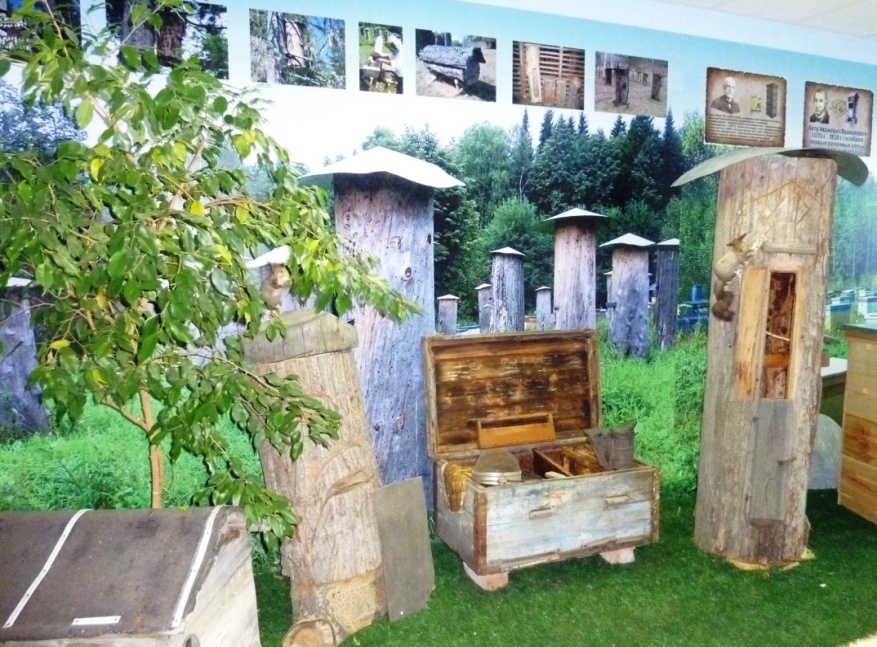 Любимов Андрей
  тел.+7 905 914 6666
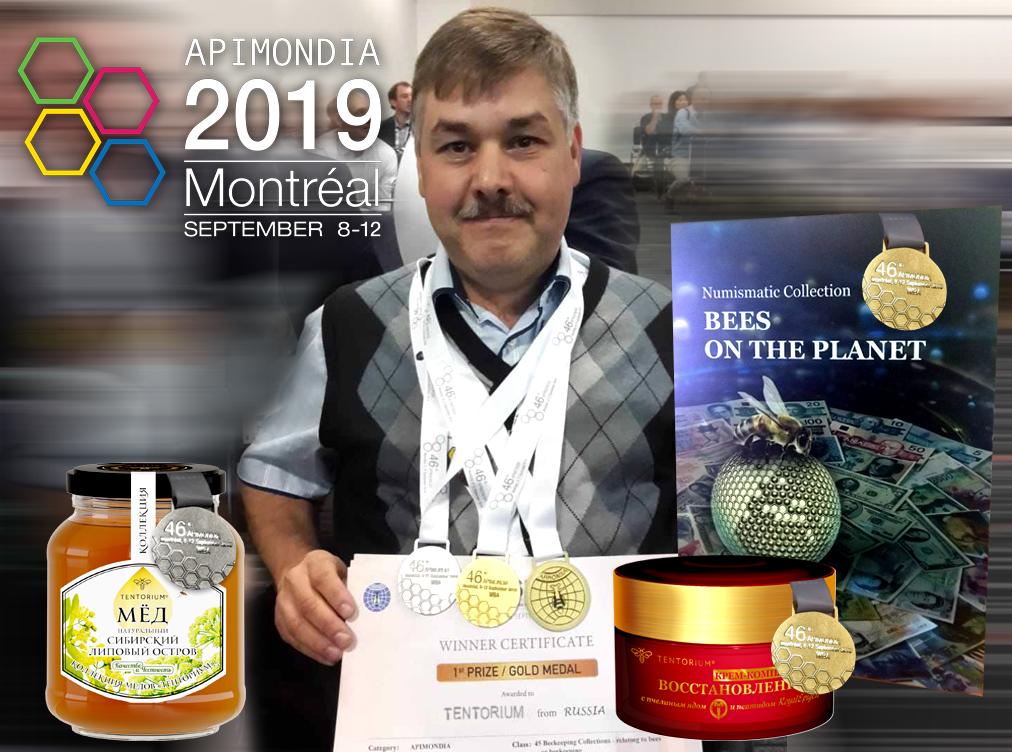 г. Кемерово 
пр.Советский, 27 
офис 309А 
8(3842)49-60-95
В 2016 году «Кузбасский Музей меда» стал. победителем Областного конкурса Лучший. социальный проект Кемеровской области.
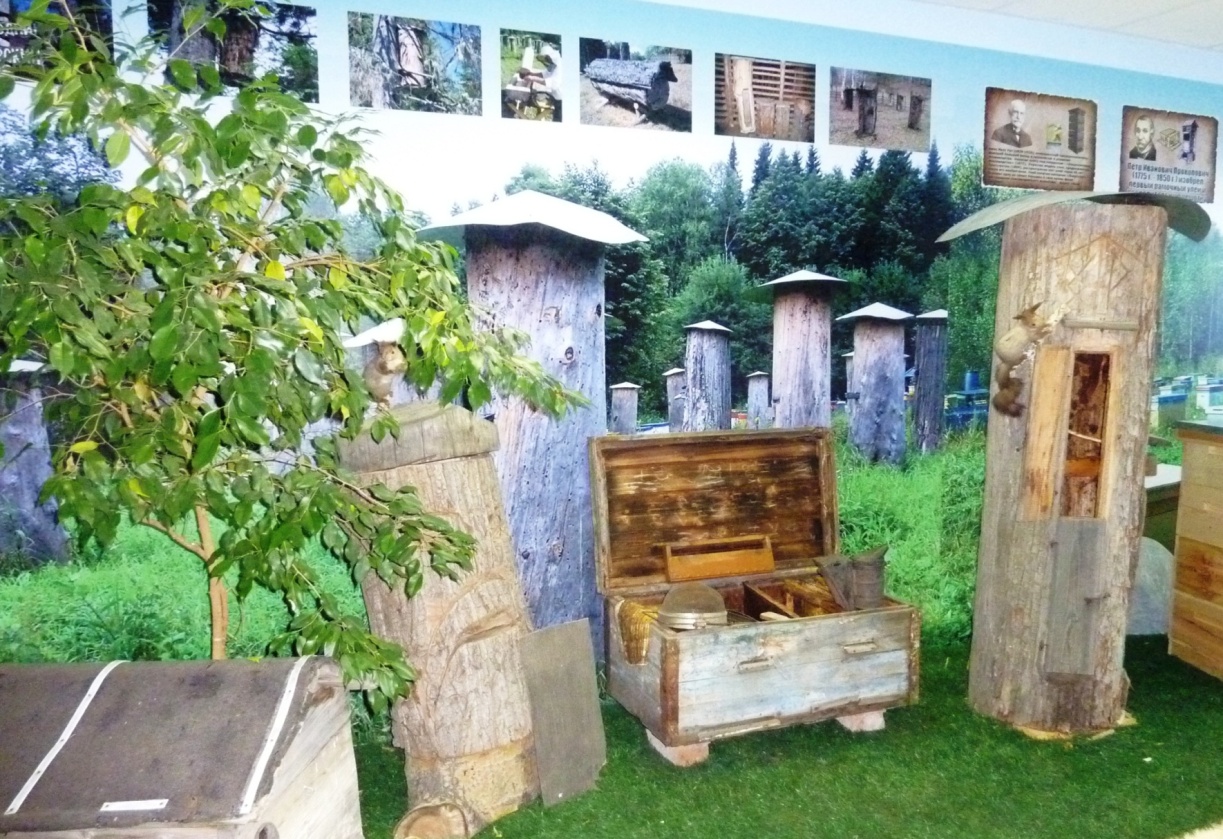 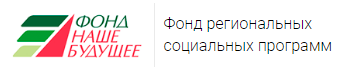 Музей внесен в Каталог предприятий, товаров и  услуг социальных предпринимателей России.
Новизна и инновация проекта
Это первый частный музей меда в Сибири.

Семейное хобби стало
     семейным бизнесом.
3. В музее представлена 
    коллекция монет и медалей
    которая в 2017г. внесена в
    Книгу Рекордов России.

При помощи музея, мы привлекаем в магазин новых клиентов, и увеличиваем товарооборот в бизнесе.
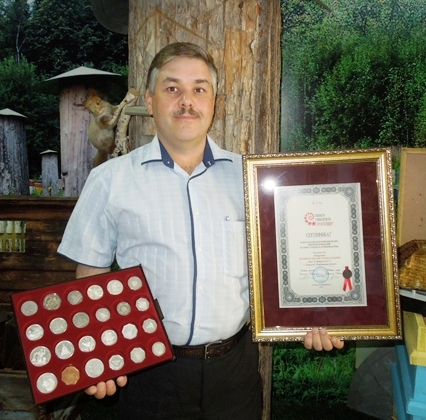 География поставок Дягилевого меда
Москва, Санкт-Петербург,
Самара, Уфа, Омск, Пермь, Махачкала, Липецк, Иваново,
Красноярск, Крым,
Дальний восток.
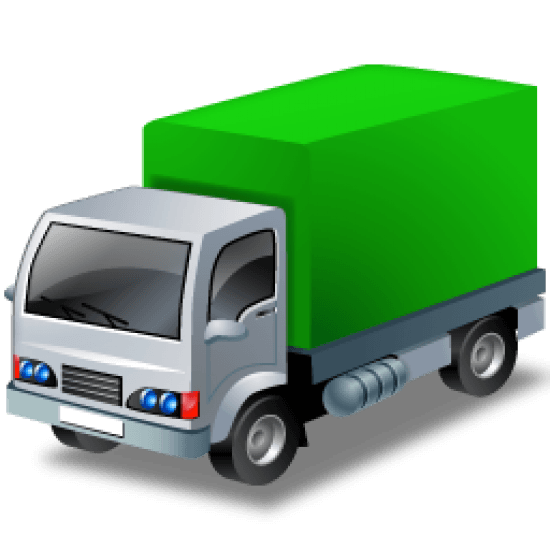 Участие в международных мероприятиях.
2016 год Международная научно-практическая конференция «Пчела и человек»
     1 место за лучший монофлорный Дягилевый мед. 

2017 год 45 Конгресс «Апимондия» Турция, Стамбул    Золотая медаль за монофлорный «Дягилевый мед».

2018 год – 22 Международный конгресс «Апиславия»
     2 место за лучший «Мед сотовый».

2019 год 46 Конгресс «Апимондия» Монреаль, Канада
     Золотая медаль Музея меда в номинации коллекции
     Серебряная медаль за мед «Липовый остров».
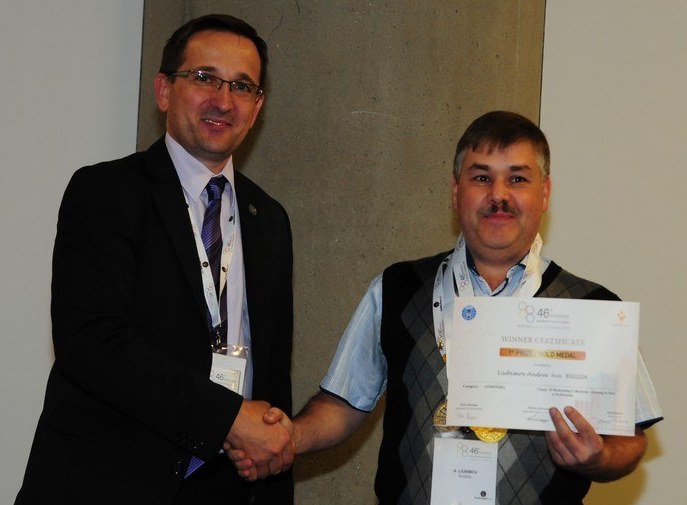 2 Золотые медали и   2 серебряные медали
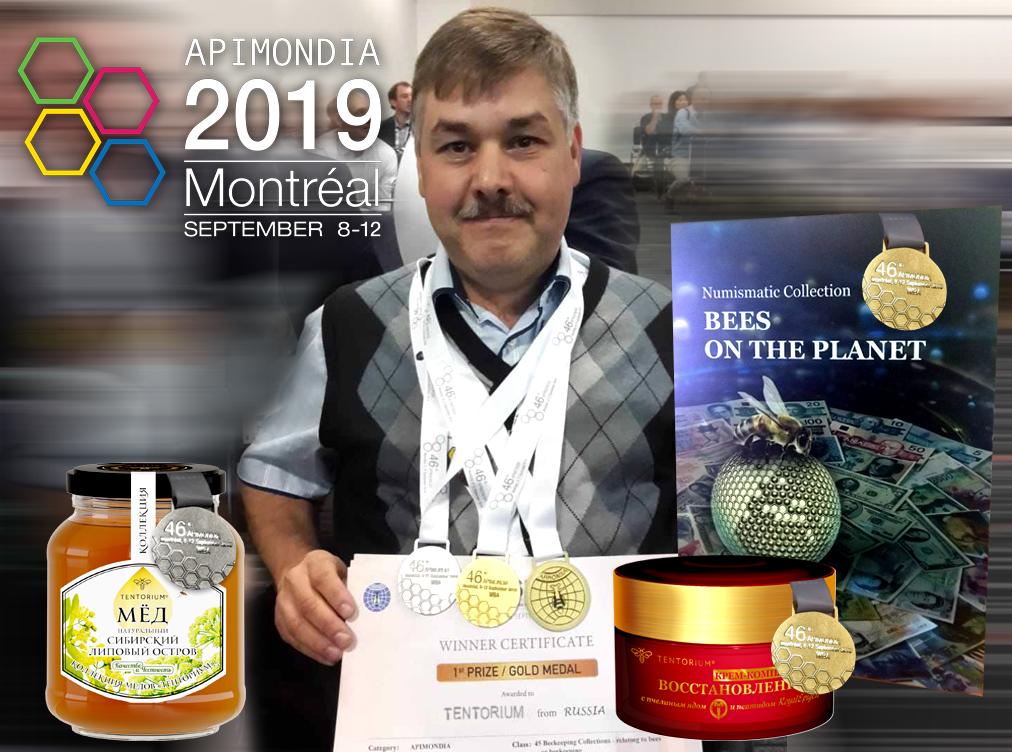 Наличие партнеров
Центр Инноваций Социальной сферы Кемеровской области.

Агропромышленный кластер Кемеровской области.


Компания «Тенториум» г.Пермь.
Награды и Достижения
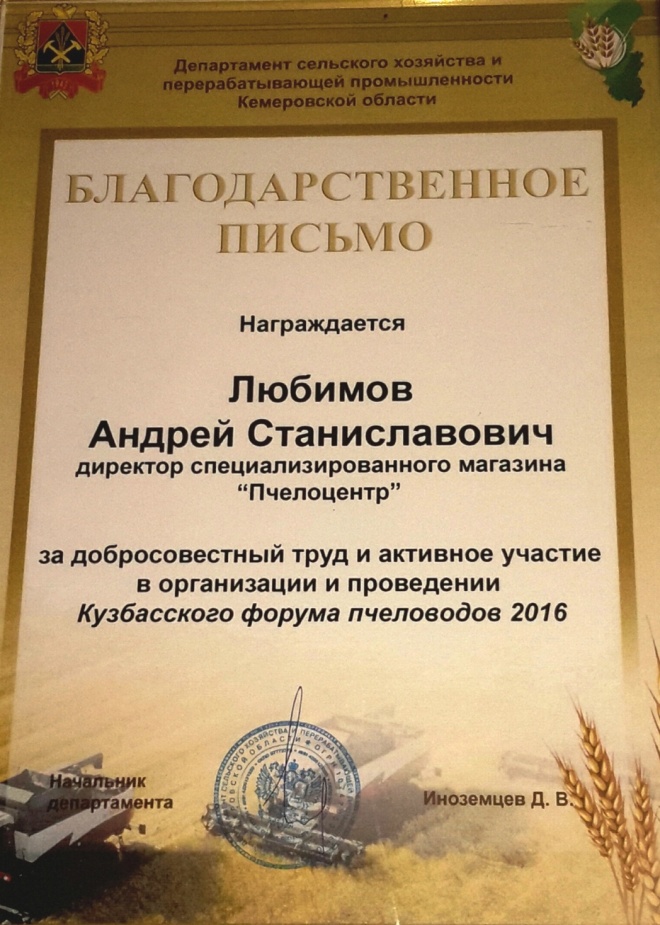 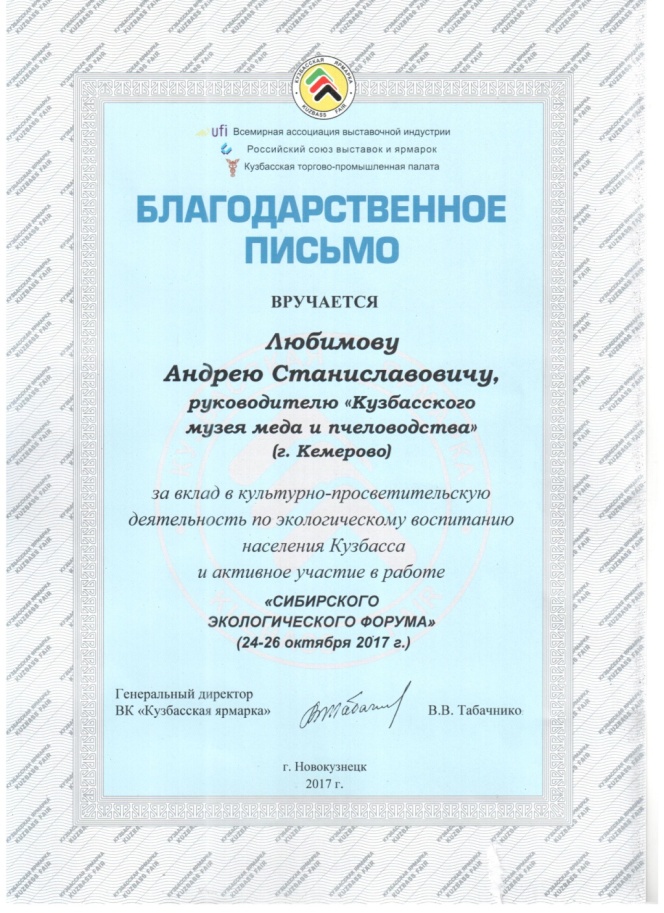 ХОРОШИЕ КОМПАНИИ РАБОТАЮТ РАДИ ДОХОДОВ, ВЕЛИКИЕ – РАДИ ЛЮДЕЙ !
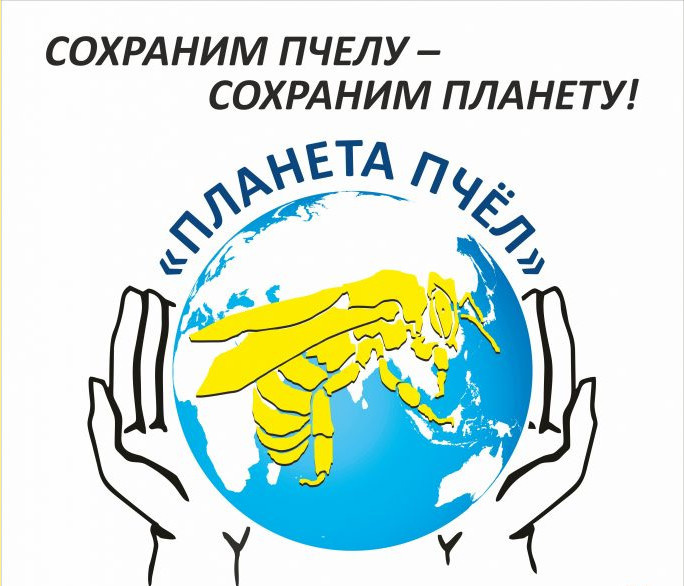 «Маленькая частичка добра 
может превратиться в огромное благо, когда
за дело берется социальный предприниматель».
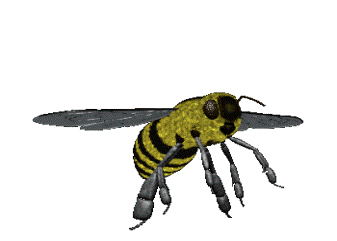 Благодарю
 за внимание.
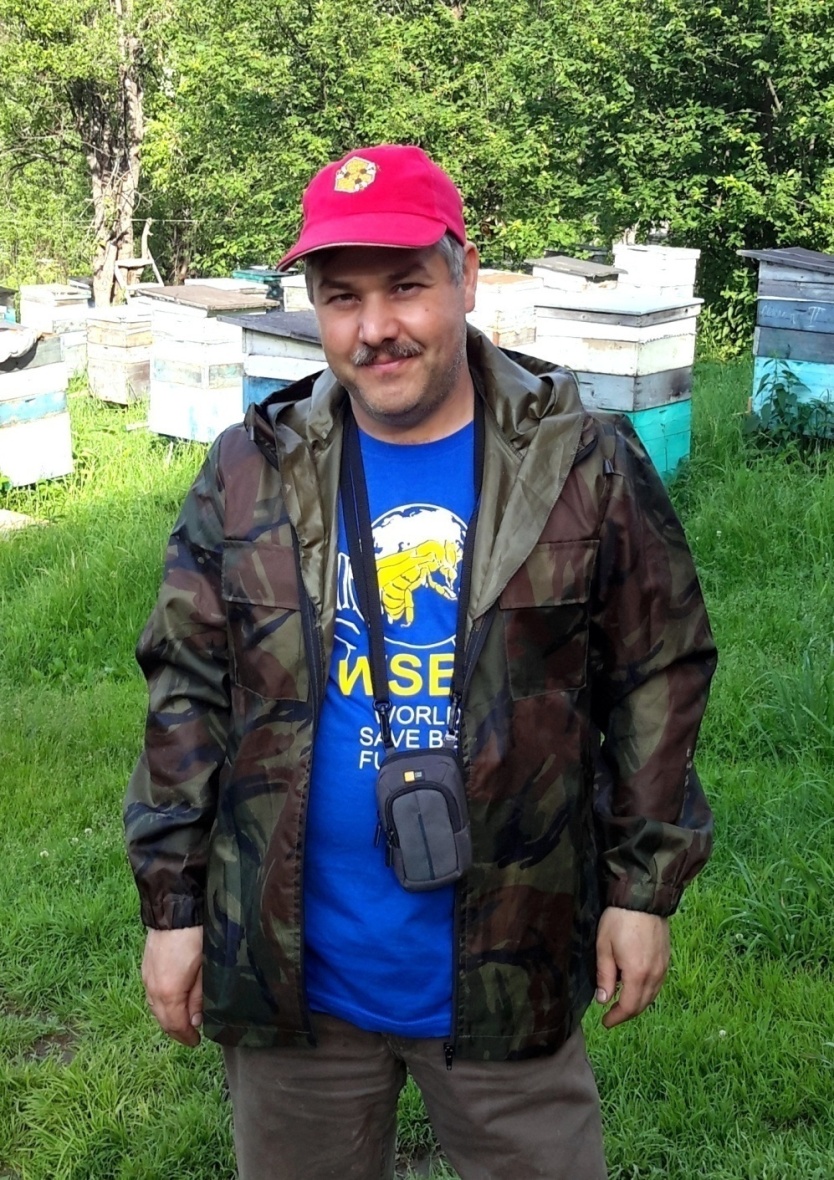 Любимов Андрей

тел.+7(905) 914 6666

почта: rdc115@yandex.ru

г.Кемерово  пр.Советский, 27
 офис 309А, т. 8(3842)49-60-95
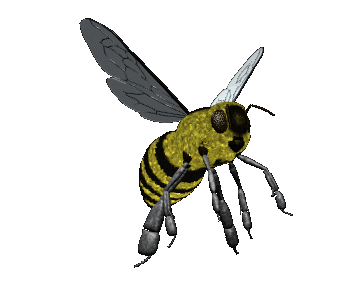